Анализ работы                        музеев образовательных учреждений                            за 2013/2014 учебный год
Букарева Н.Н.,
начальник
отдела по работе со школьными музеями 
ГЦФКиС«Виктория»
Городские массовые дела отдела музеев ГЦФКиС «Виктория»
совещание для руководителей музеев образовательных учреждений, 
конкурс «Экскурсовод школьного музея»,
2 научно–практических конференции: для руководителей музеев ОУ и для учащихся «НОУ «Сибирь», 
конкурс «Школьный музей о времени и о себе», 
Фестиваль музеев.
Наши  активисты
Черновина Ольга Владимировна, руководитель музея МБОУ СОШ № 40
Голованова Елена Николаевна, руководитель музея МБОУ СОШ № 57
Таблица активности работы музеев ОУ
Результативность работы школьных музеев
Участие музеев ОУ в 3-4мероприятиях
Дзержинский район: МБОУ СОШ № 57, 71, 82,87, 96, 111, 169, МБОУ Лицей № 113; МБОУ АКЛ.
Калининский район: МБОУ Гимназия № 12, МБОУ Лицей № 81, МБОУ СОШ № 28;
Кировский район: МАОУ гимназия № 7, МАОУ Лицей № 176, МБОУ СОШ № 41, 47, 134, 182;
Ленинский район: МБОУ Гимназия № 16, МБОУ СОШ № 40, 66, 73, 86, 90, 94, 129, 191, 210;
Октябрьский район: МБОУ СОШ № 16, 32, 195, 202; 
Первомайский район: МБОУ СОШ № 141, 144, МКДОУ д/с № 27, 78;
Советский район: МБОУ СОШ № 121, МБОУ ДОД ЦДТ;
Центральный округ: МБОУ СОШ № 58.
Не участвуют в городских массовых делах отдела по работе со школьными музеями ГЦФКиС «Виктория»
Калининский район: МБОУ СОШ № 23, 46, 158 (оба музея), 207;
Кировский район: МБОУ СОШ № 64, 135 (оба музея), МБОУ Лицей № 128, д/с № 425, 436, 461.
Ленинский район: МАОУ «Вторая Новосибирская гимназия», МБОУ Гимназия № 17, МБОУ СОШ № 72, 133; 
Октябрьский район: МБС(К)ОУ С(К)ОШ №1;
Первомайский район: МБОУ СОШ № 142, д/с № 55;
Советский: МБОУ СОШ № 61, Гимназия № 5;
Центральный округ: МБОУ Гимназия № 1, МБОУ Лицей № 22, МБОУ СОШ № 3, 29, 100, Сибирский кадетский корпус, д/с № 420.
Городская школа «Юный экскурсовод»
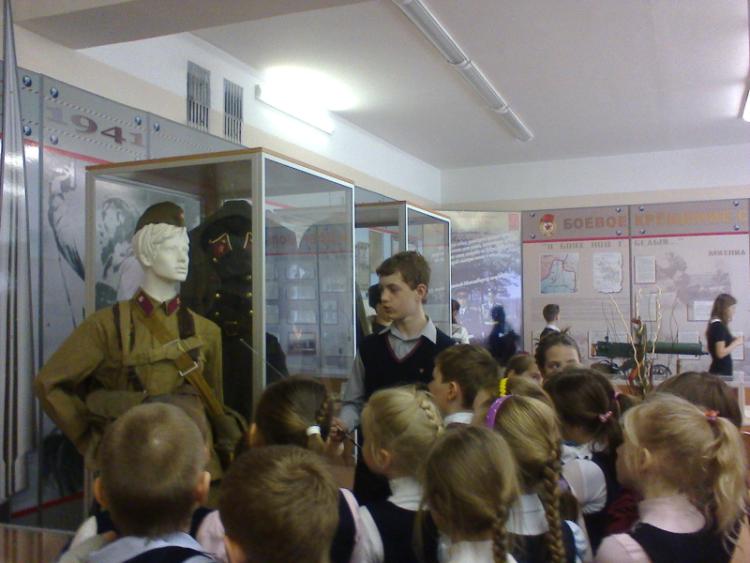 27 групп,  
405 учащихся
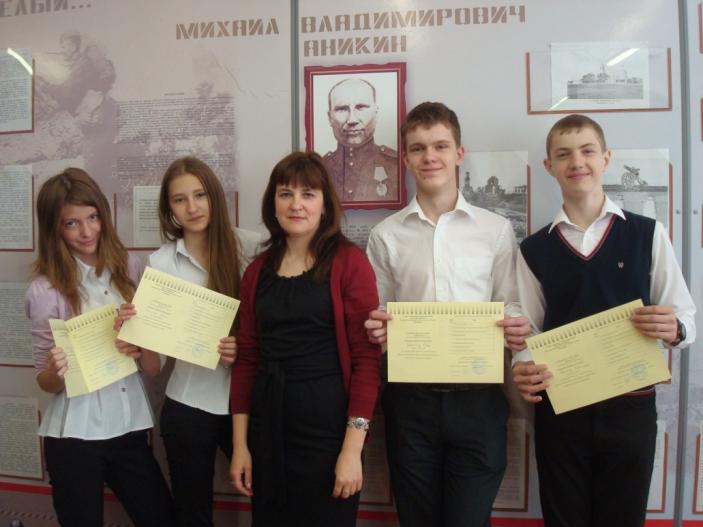 Экскурсовод школьного музея
Этапы конкурса:
«Портфолио»,
«Мастер-класс»,
«Финал».
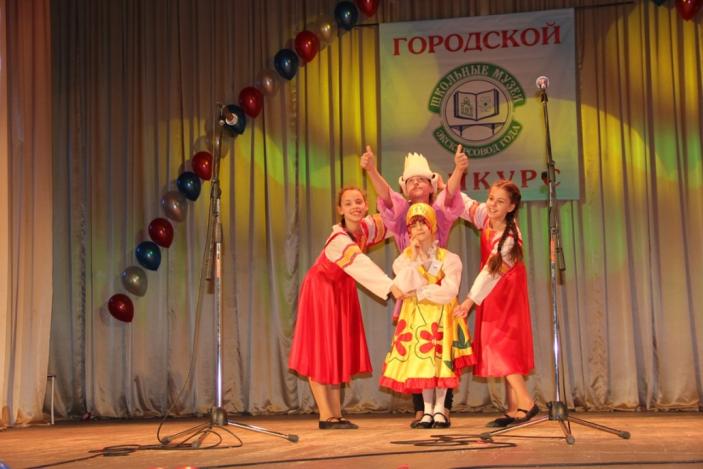 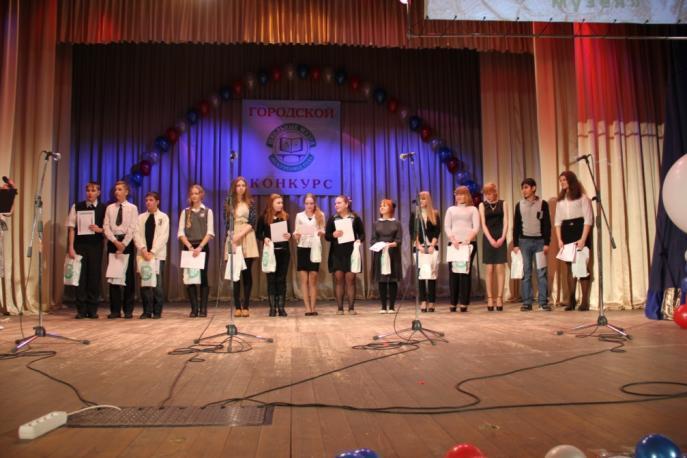 Две возрастные категории:
12-14 лет,
15-17 лет
Участники конкурса
МБОУ СОШ №20 (3 человека), 28 (3 человека), 32 (8 человек), 34, 40, 41, 47,57 (4 человека), 58, 66 (5 человек), 73, 80, 86 (2 человека), 96, 111 (2 человека), 129, 141, 144 (2 человека), 147, 153 (2 человека), 167, 169 (2 человека), 182 (5 человек), 187 (2 человека), 191, 195 (3 человека), 
МАОУ Гимназии № 7 (2 человека), 12 (3 
человека), 16, Лицея № 113, 81 (2 человека)
Участвуют третий год подряд:
МБОУ СОШ № 28, 32, 57, 73, 80, 86, 141, 144, 182, 191
Гимназия № 7, 12, 
Лицей № 81, 113.
Состав жюри конкурса
Костина Ольга Витальевна, начальник информационно-издательского отдела ГЦИ «Эгида», выпускающий редактор газеты «Интерактивное образование»;
Букарева Наталья Николаевна, начальник отдела школьных музеев ГЦФКиС «Виктория»;
Благодарова Светлана Анатольевна, методист отдела школьных музеев ГЦФКиС «Виктория»;
Бушма Дарья Дмитриевна, заведующая музеем истории архитектуры Сибири им. Баландина;
Боровиков Леонид Иванович, профессор кафедры педагогики и психологии, кпн, главный редактор журнала «Воспитание и дополнительное образование в Новосибирской области», член Союза журналистов;
Филонов Сергей Владимирович, главный хранитель фондов музея истории архитектуры Сибири им. Баландина;
Мжельская Татьяна Владимировна, кандидат исторических наук, доцент Новосибирского государственного педагогического университета;
Шихваргер Григорий Авраамович, Заслуженный учитель РФ, заместитель директора по УВР городского центра физической культуры и спорта «Виктория»;
Костюркина Ирина Валерьевна, ведущий методист Городского Центра истории Новосибирской книги, директор экскурсионного центра «Созвездие близнецов».
Финалисты конкурса
Научно-практическая конференция руководителей школьных музеев
Дата проведения конференции: 
5 февраля 2014 года
 
 Доклады принимаются до 30 декабря 2014 г.
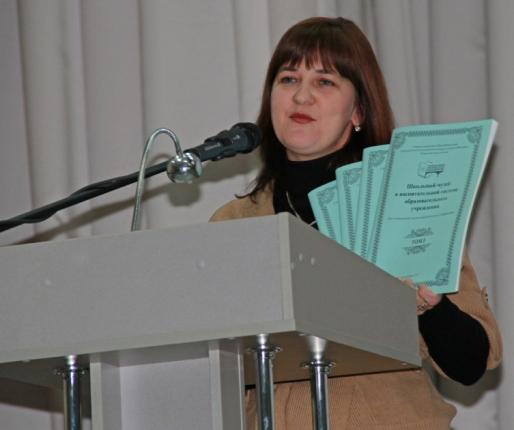 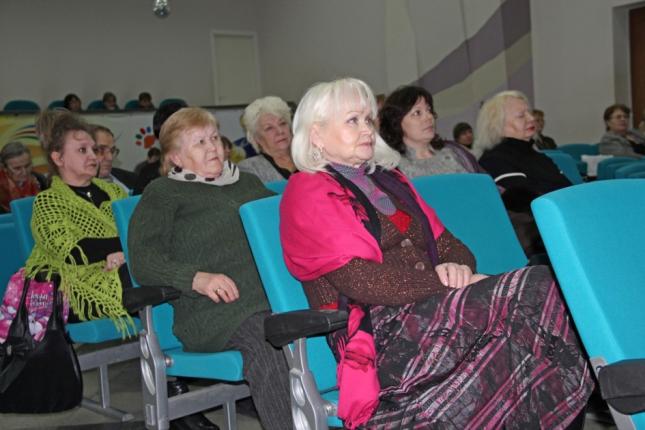 Статьи принимаются в печатном и электронном вариантах до 1 февраля 2015 года
Научно-практическая конференция школьников «НОУ «Сибирь»
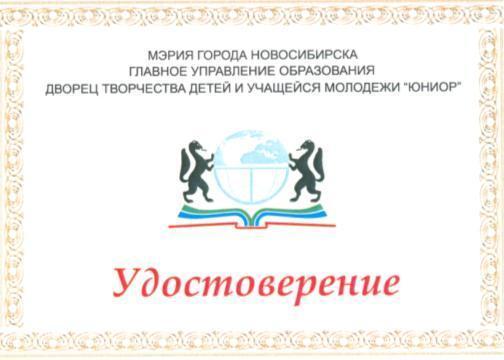 Участники конференции:

МБОУ Гимназия № 7, 16, Лицей № 176, МБОУ СОШ № 57, 32, 40, 82, 94, 141.
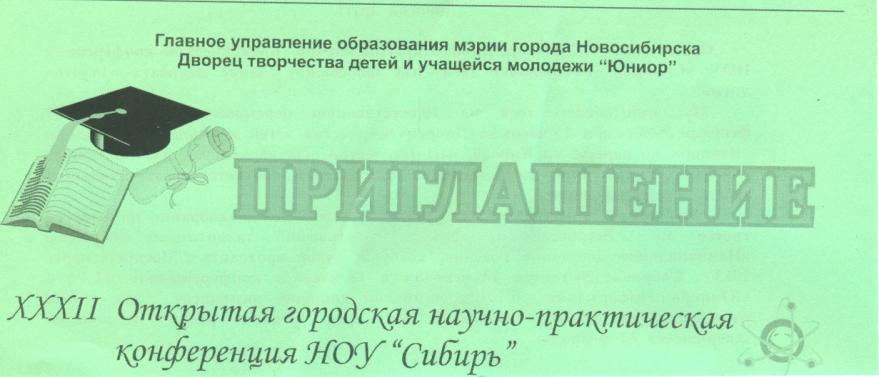 Результаты участия в НПК школьников «НОУ «Сибирь»
Золотая Лига:
Никитина Дарья, ученица 10 класса МБОУ СОШ № 94.
Лауреаты: 
Зиновьева Светлана, ученица 10 класса МБОУ СОШ № 82,
Ремигайло Анастасия, ученица 9 класса МБОУ СОШ № 141, 
Шевчук Мария, ученица 10 класса МБОУ Лицея № 176.
Городской конкурс «Школьный музей о времени и о себе»
Цели и задачи конкурса :

создание условий для изучения исторического наследия России и формирования у подрастающего поколения активной жизненной позиции; 
развитие и популяризация музееведения как формы патриотического, исторического и нравственного воспитания подрастающего поколения;
выявление лучших школьных музеев с целью последующей пропаганды опыта их работы,
изучение методического уровня различных форм работы с детскими коллективами;
укрепление сотрудничества между школьными музеями города Новосибирска.
Курсы для руководителей музеев образовательных учреждений
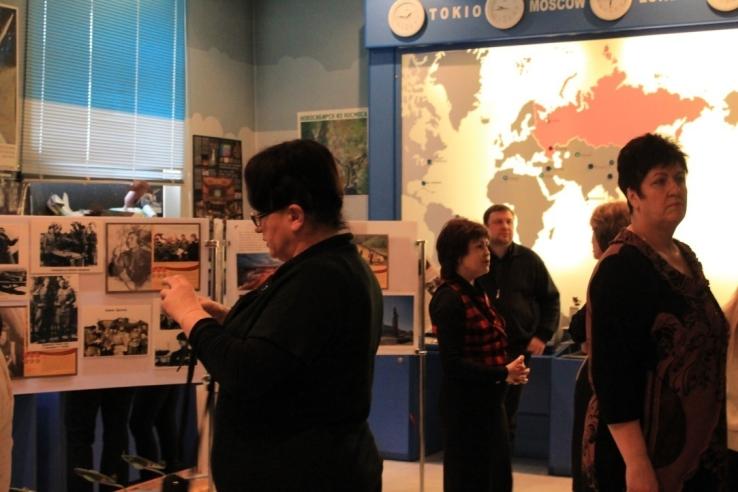 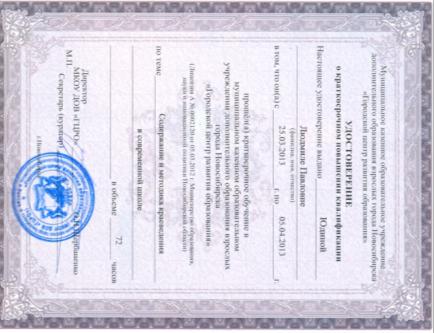 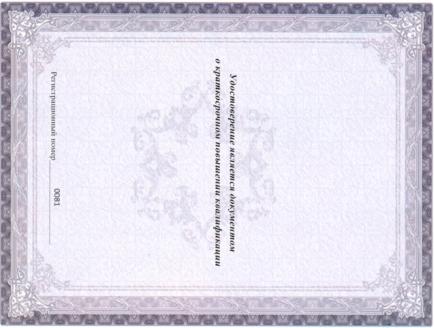 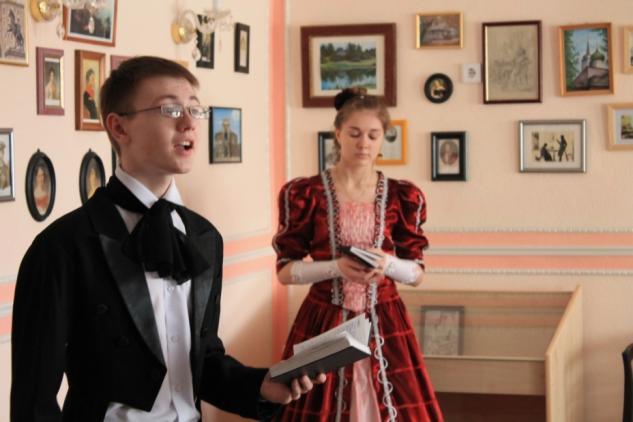 «Содержание и методика краеведения в современной школе»
Курсы для руководителей музеев образовательных учреждений
Современные проблемы музейной педагогики. 
Информационные технологии в работе школьного музея. 
Муниципальный грант. 
Мониторинг работы музея образовательного учреждения. Экскурсионная деятельность – одна из основной формы работы музея. Интерактивная экскурсия.
Перепаспортизация музеев образовательных учреждений
Дзержинский район: МБОУ Гимназия № 15, МБОУ Лицей № 113, МБОУ АКЛ, МБОУ СОШ № 7, 57, 82, 169, 197.
Калининский район: МБОУ Гимназия № 12, 105, 158 (оба музея), 173, 184, 203.
Кировский район: МАОУ Гимназия № 7, МБОУ СОШ № 41, 47, 49, 63, 108, 128, 134, 152, 182 (оба музея), 192, 196, 198, МКОУ д/с № 425, 436.
Ленинский район: МБОУ Гимназия № 14, 16, 17, МБОУ СОШ № 15 (оба музея), 20, 48 (оба музея), 66, 72, 90, 94, 129.
Октябрьский район: МБОУ СОШ № 52, 202.
Первомайский район: МБОШИ ТЛИ № 128, МБОУ СОШ № 142, 144, МКДОУ д/с № 27, д\с № 447.
Советский район: МБОУ СОШ № 6, 61, 102, 121, МБОУ ДОД «ЦДТ Советского района» (оба музея).
Центральный округ: МАОУ Гимназия № 10, МБОУ Лицей № 22, 200, МБОУ СОШ № 3, 4, 13, 29, 77, 100, 120, 172, 180.
Первичная паспортизация музеев образовательных учреждений
Дзержинский район: МБОУ СОШ № 36, 153.
Калининский район: МБОУ Лицей № 81, МБОУ СОШ № 8, 34.
Ленинский район: МБОУ СОШ № 50.
Советский район: МБОУ Гимназия № 5, МБОУ СОШ № 165.
Центральный округ: МБОУ Гимназия № 9, МБВ(С)ОУВ(С)ОШ № 1, МБОУ ДОД ЦРТДиЮ.
Фестиваль школьных музеев
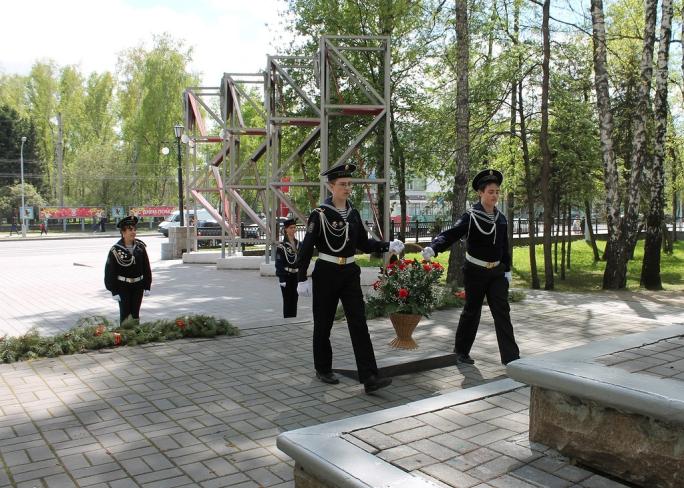 15 мая 2014 года
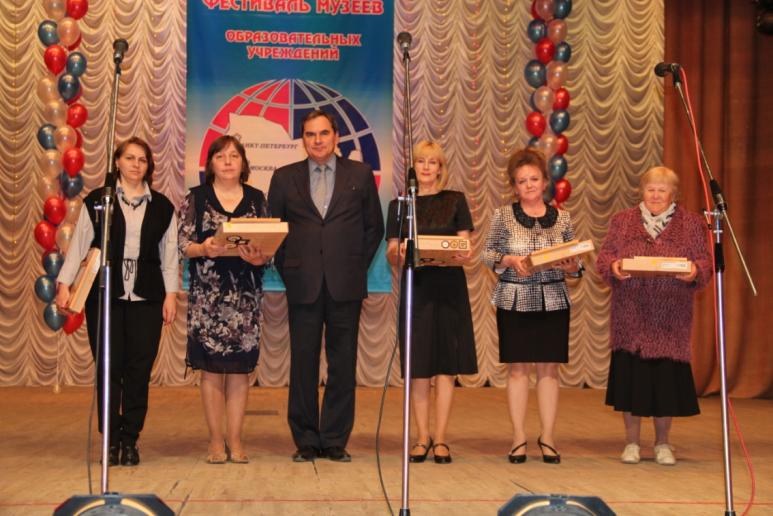 Центральный округ
Спасибо за внимание